Unit 2Thermal Performance of Building
Asst.Prof. Krunal Khiraiya
Mechanical Engg. Department
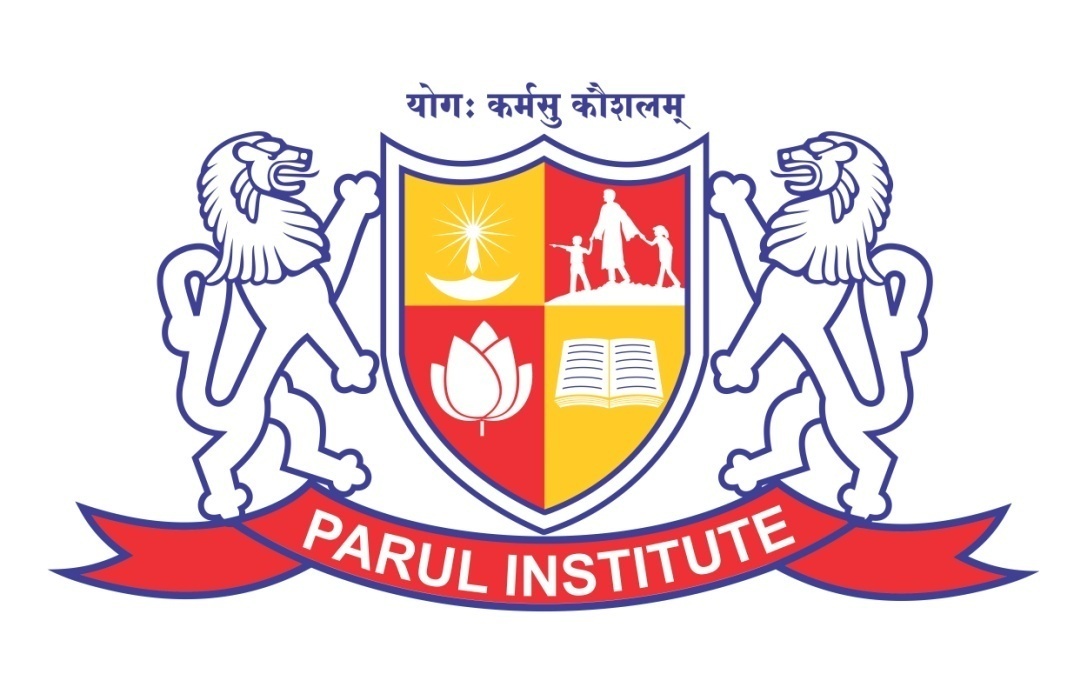 Parul Institute of Engineering And Technology
1
Thermal Performance of Building
The thermal performance of a building refers to the process of modeling the energy transfer between a building and its surroundings.

sizing and selection of HVAC equipment.

Clients would like to know how much energy might be saved, or the temperature reduced to justify any additional expense or design change.

the duration of uncomfortable periods.
2
Heat exchange processes between a building and the external environment
Various heat exchange processes are possible between a building and the external environment. 

Heat flows by conduction through various building elements such as walls, roof, ceiling, floor, etc. 

Heat transfer also takes place from different surfaces by convection and radiation. Besides, solar radiation is transmitted through transparent windows and is absorbed by the internal surfaces of the building. 

There may be evaporation of water resulting in a cooling effect.
3
Heat exchange processes between a building and the external environment
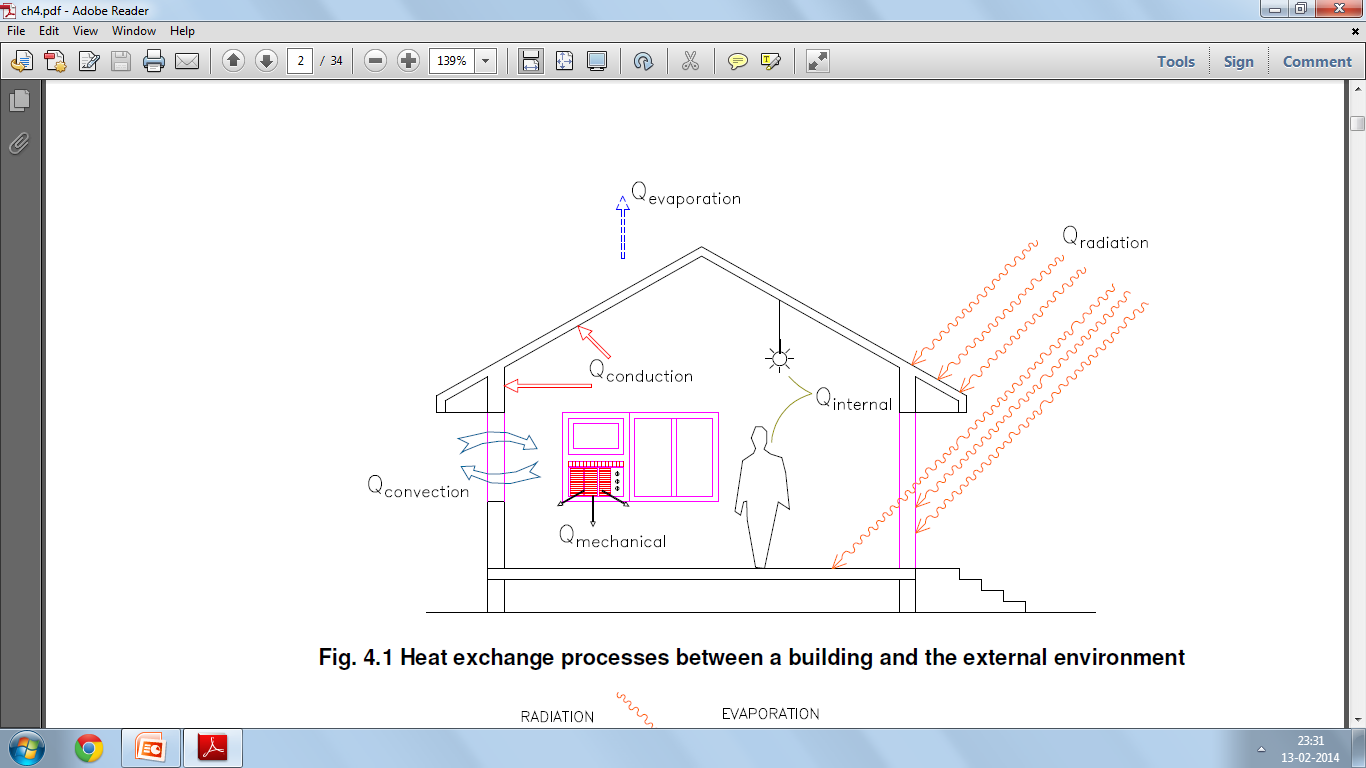 4
Heat exchange processes between a human body and the indoor environment
Heat is also added to the space due to the presence of human
occupants and the use of lights and equipments. 

Due to metabolic activities, the body continuously produces heat, part of which is used as work, while the rest is dissipated into the environment for maintaining body temperature.

The body exchanges heat with its surroundings by convection, radiation, evaporation and conduction. 

If heat is lost, one feels cool. In case of heat gain from surroundings, one feels hot and begins to perspire. Movement of air affects the rate of perspiration, which in turn affects body comfort.
5
Heat exchange processes between a human body and the indoor environment
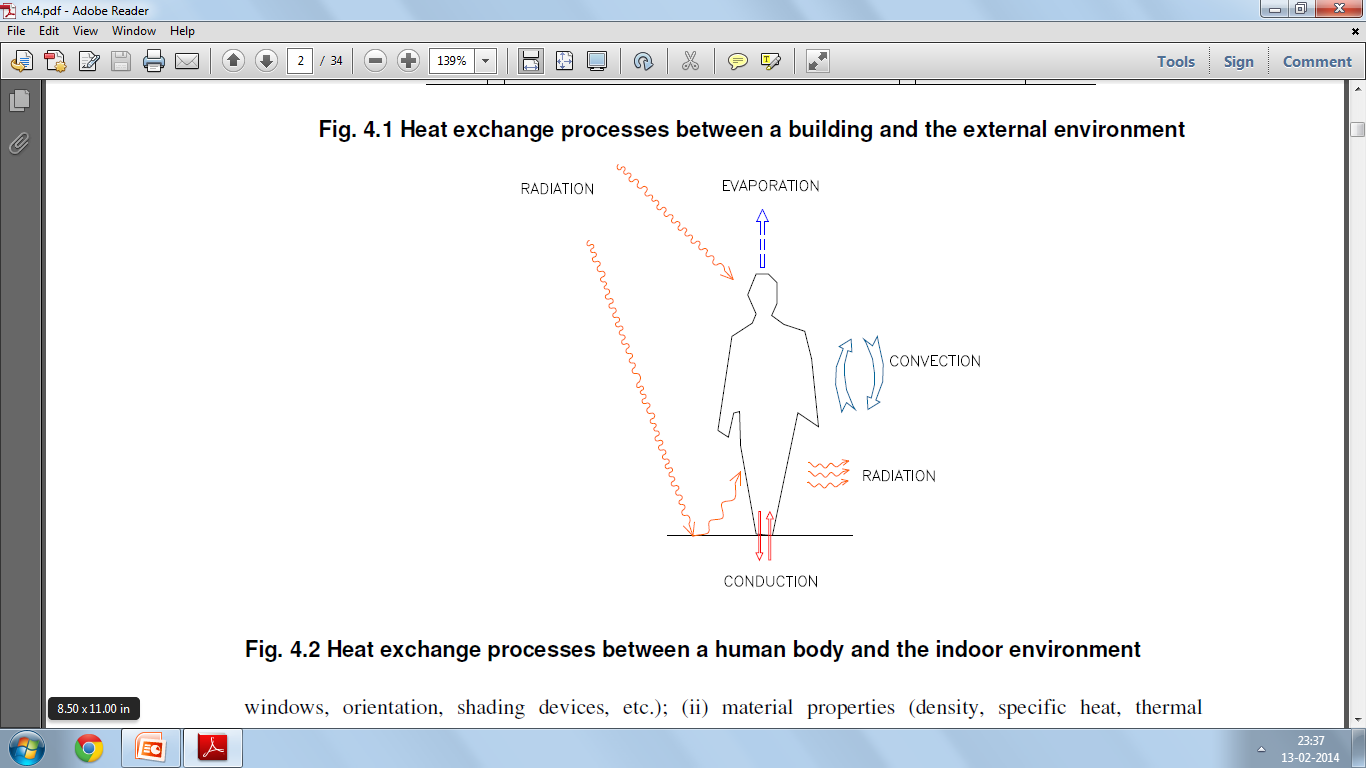 6
Various Factors affect thermal performance of building
The thermal performance of a building depends on a large number of factors. They can be summarised as 

(i)design variables (geometrical dimensions of building elements such as walls, roof and windows, orientation, shading devices, etc.)

(ii) material properties (density, specific heat, thermal
conductivity, transmissivity, etc.)

(iii) weather data (solar radiation, ambient temperature, windspeed, humidity, etc.)

(iv) a building’s usage data (internal gains due to occupants, lighting and equipment, air exchanges, etc.)
7
Various Factors affect thermal performance of building
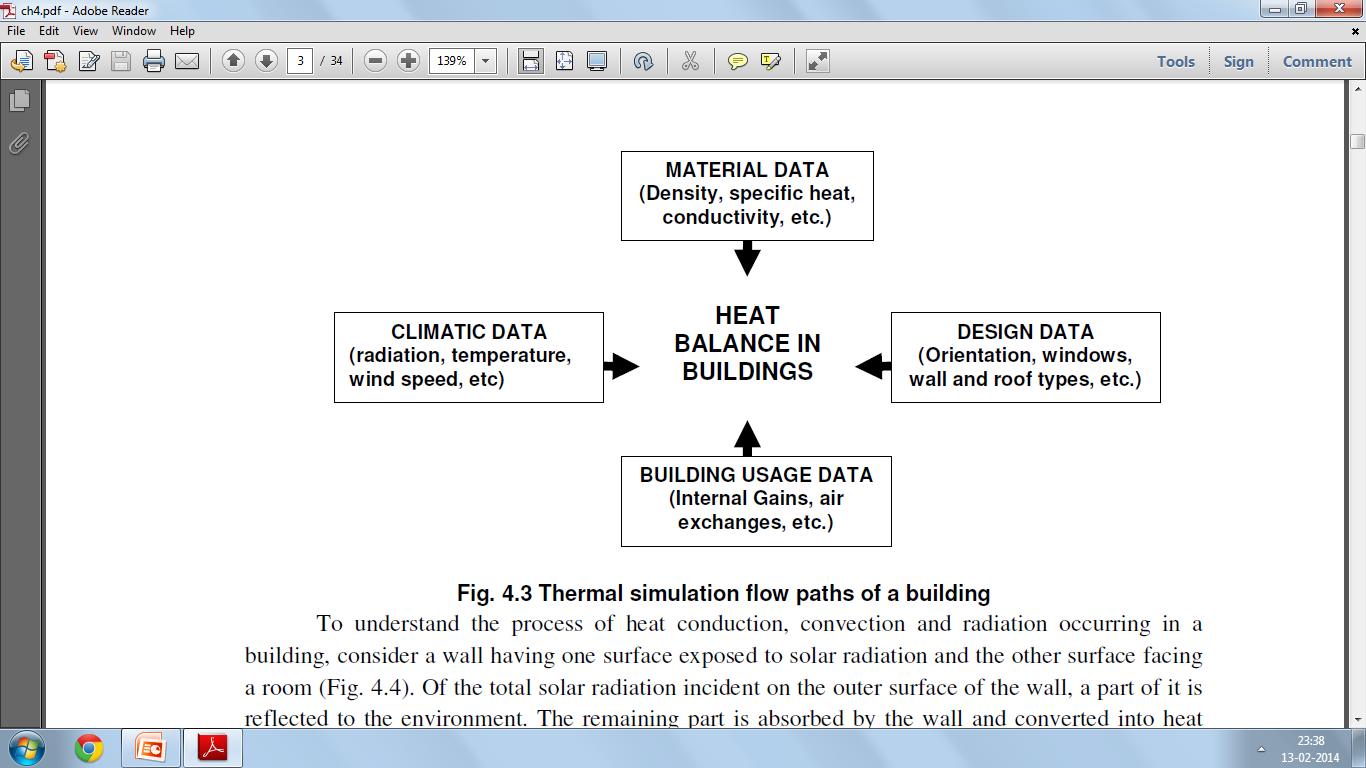 8